Militaire vorming, een zegen of vloek?
Hugo Houtgast, geestelijk verzorger Defensie
Dorien de Groot, klinisch psycholoog, Traumacentrum GGZ-Drenthe
Ontstaan militaire identiteit en vorming
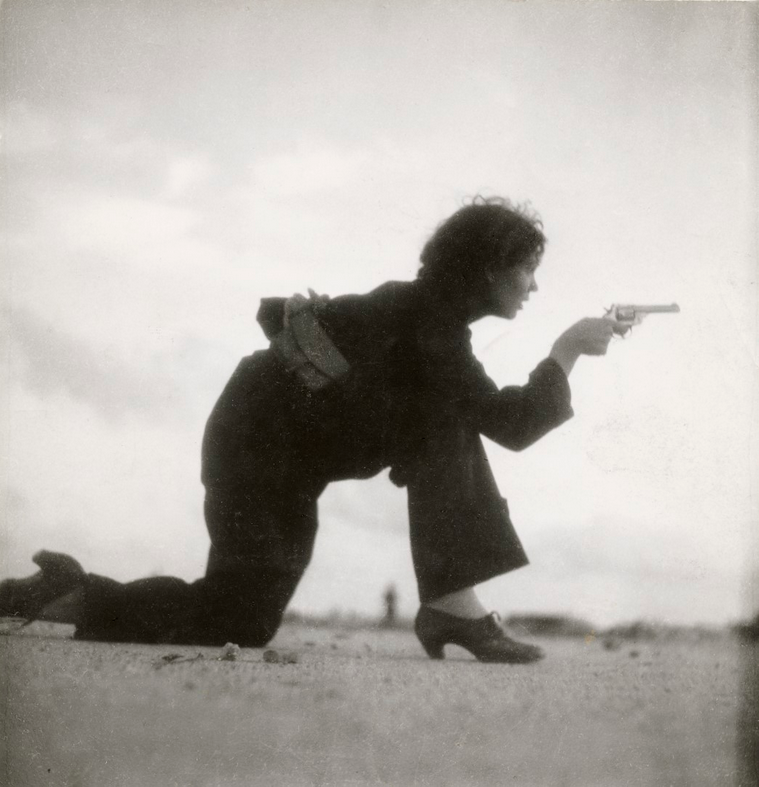 Ontstaan militaire identiteit en vorming
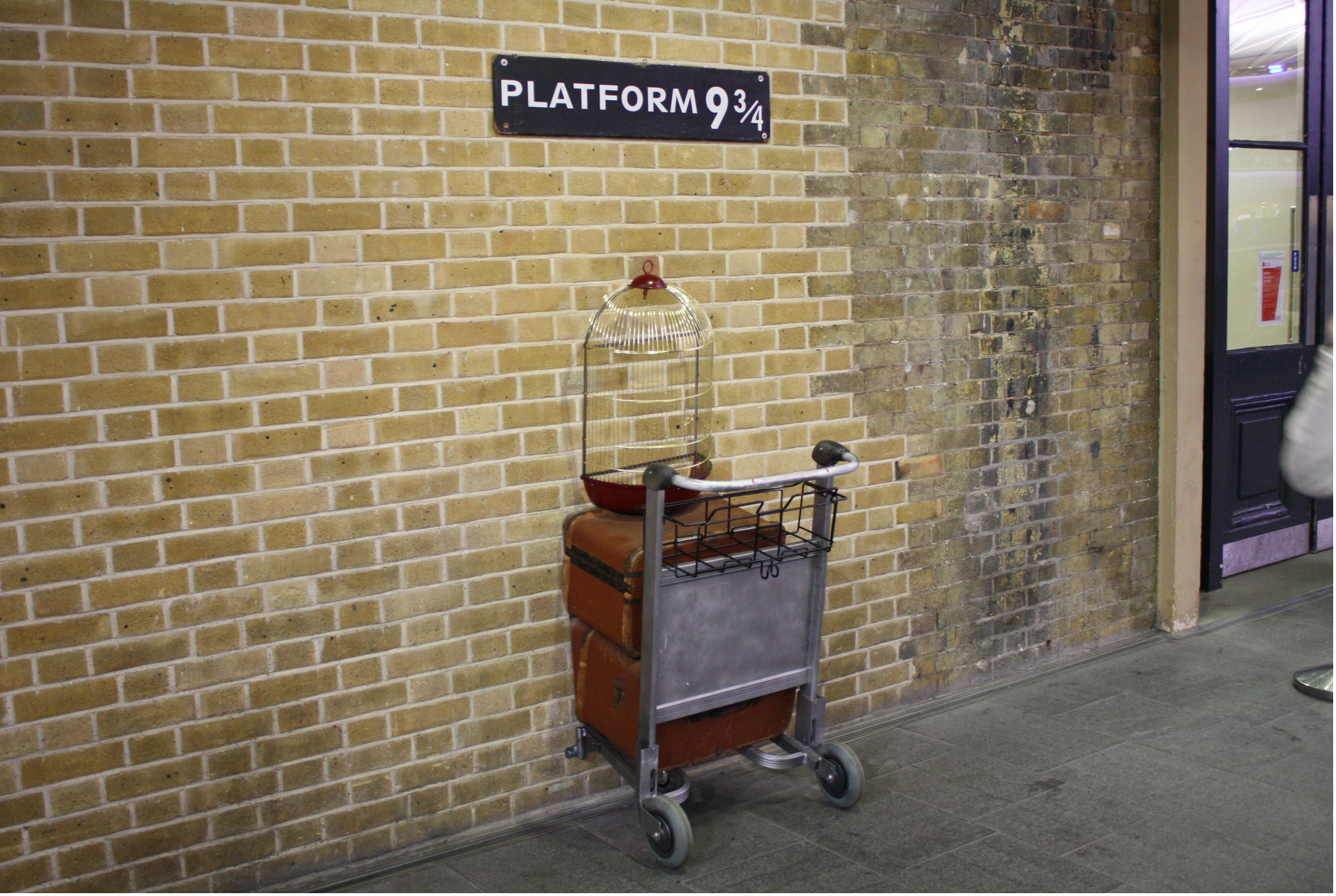 Een bijzondere wereld binnen de gewone wereld
Ontstaan militaire identiteit en vorming
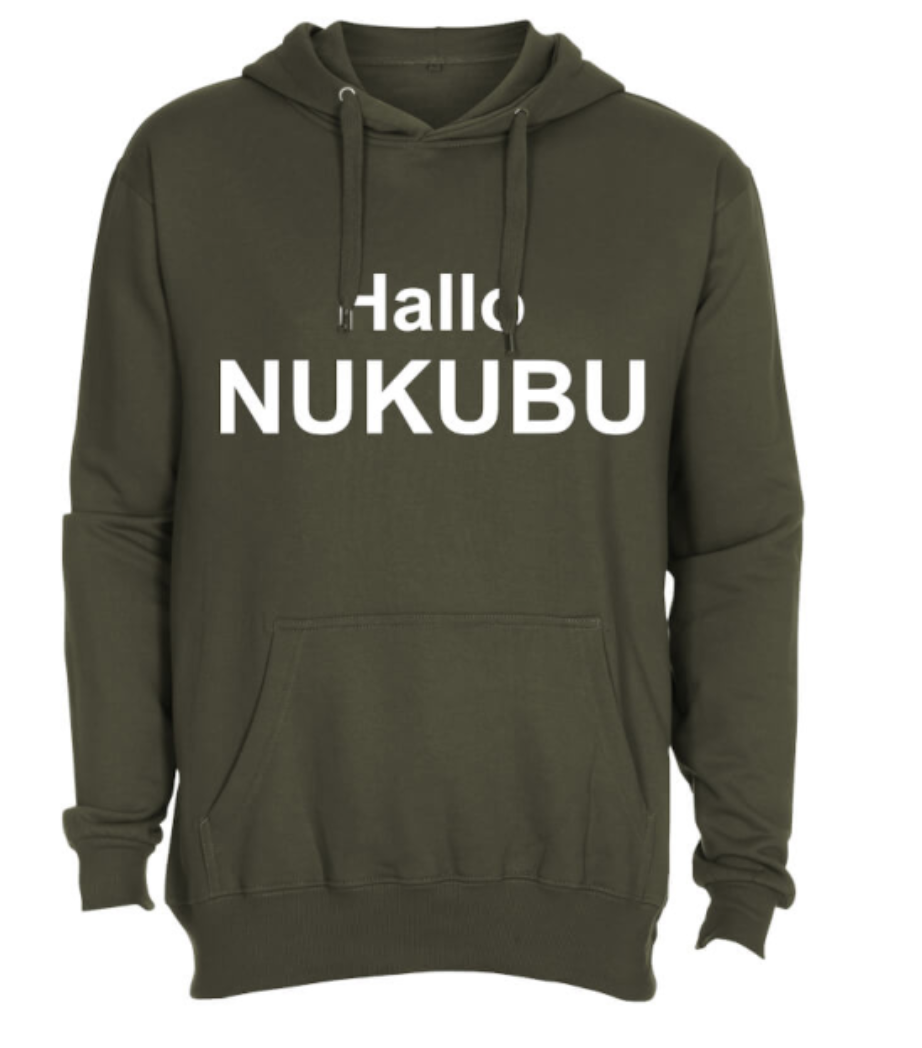 Je hebt militairen en niet-militairen: 
burgers
Ontstaan militaire identiteit en vorming
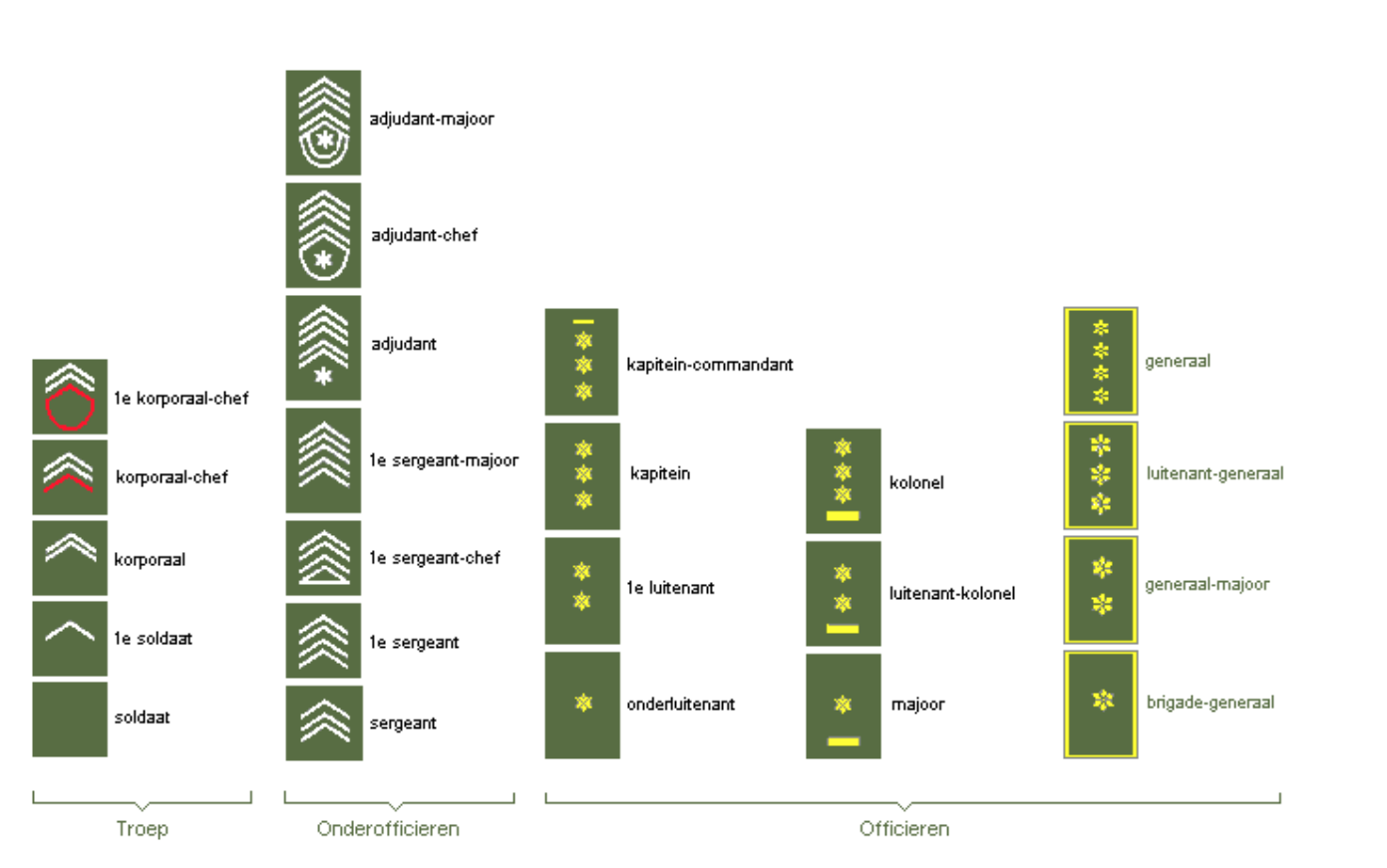 Iedereen heeft een duidelijke rang, functie en positie
Ontstaan militaire identiteit en vorming
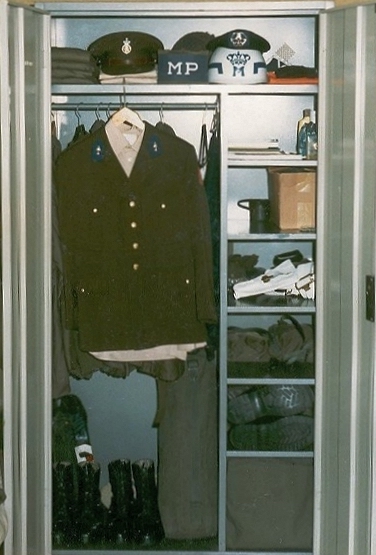 Lekker overzichtelijk
Ontstaan militaire identiteit en vorming
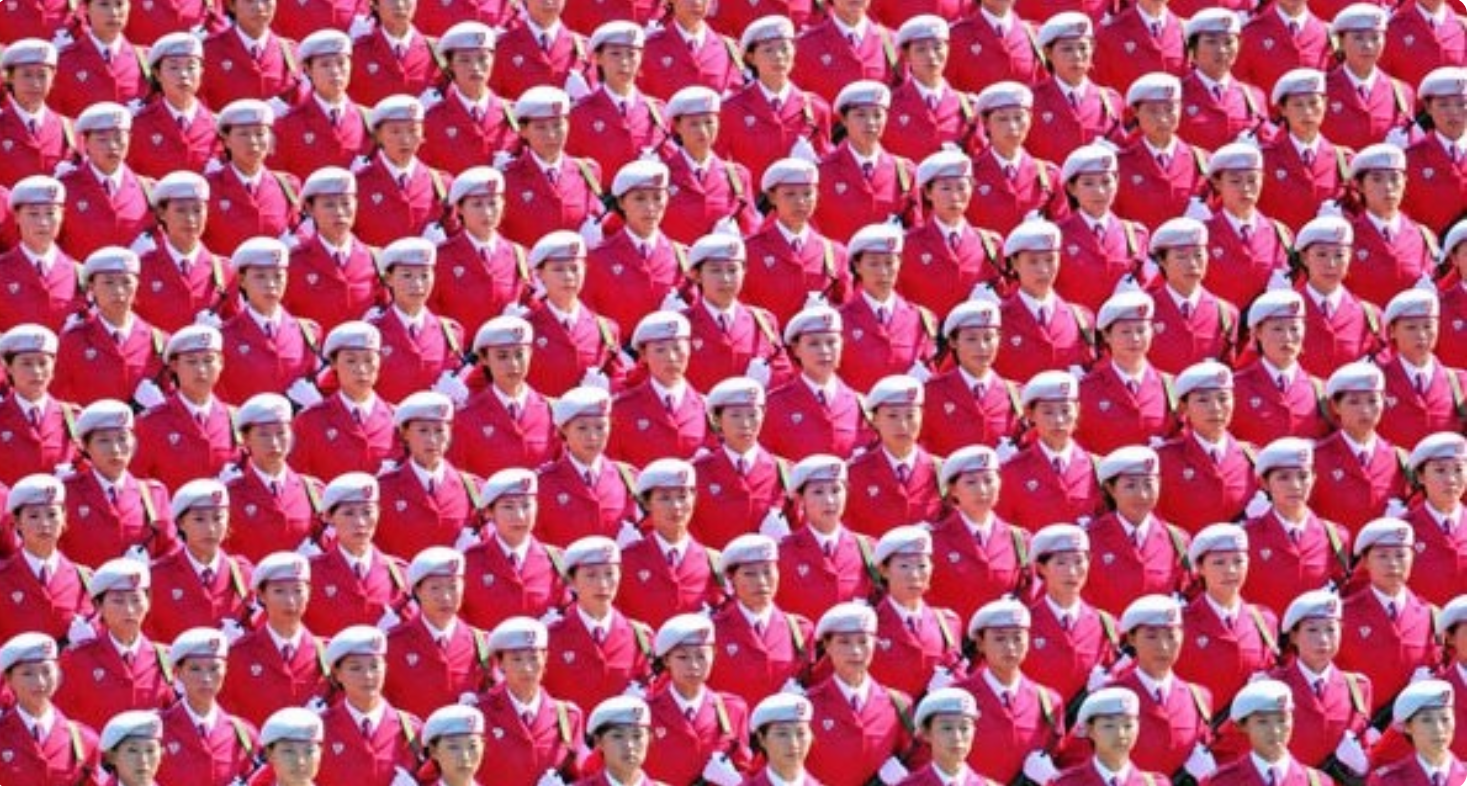 Uniform
Ontstaan militaire identiteit en vorming
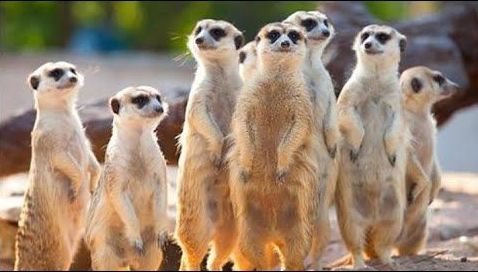 En een groepsdier
Ontstaan militaire identiteit en vorming
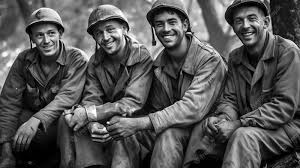 Kameraadschap = vriendschap2
Ontstaan militaire identiteit en vorming
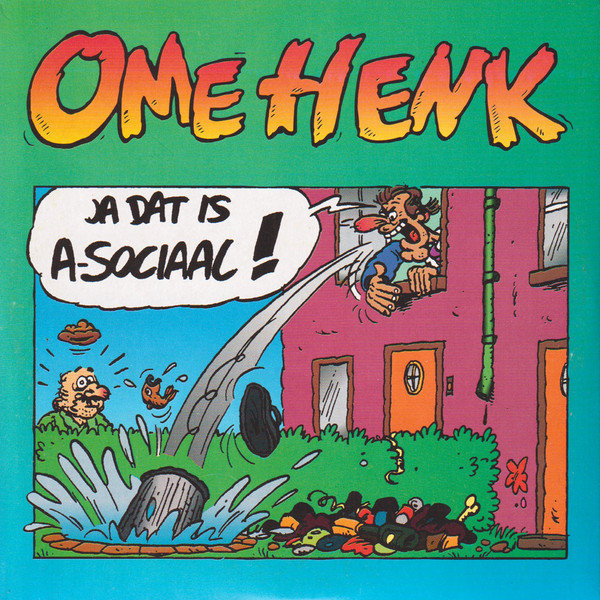 In de burgermaatschappij heeft men
niets meer voor elkaar over
Ontstaan militaire identiteit en vorming
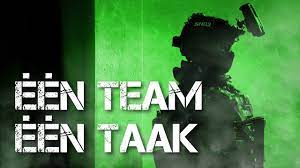 Taakgericht i.p.v. mensgericht
Ontstaan militaire identiteit en vorming
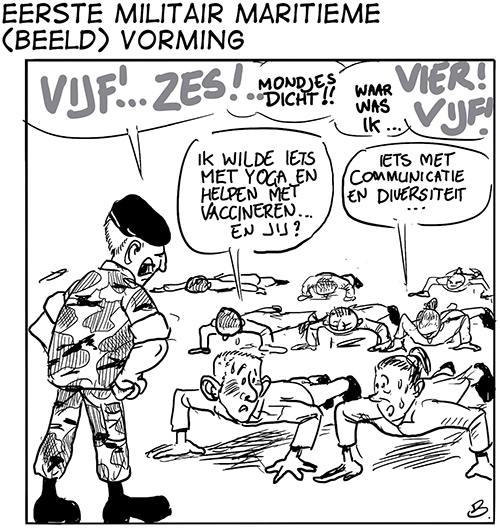 Heldere communicatie en 
eenrichtingsverkeer
Zwart of wit, geen grijs
Ontstaan militaire identiteit en vorming
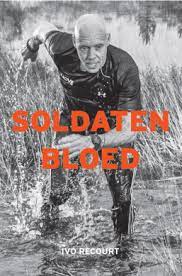 Doorgaan waar anderen stoppen
Ontstaan militaire identiteit en vorming
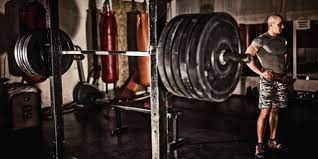 Een casus uit de GV-praktijk
Hoe herken je militaire identiteit in behandeling bij chronische problematiek?
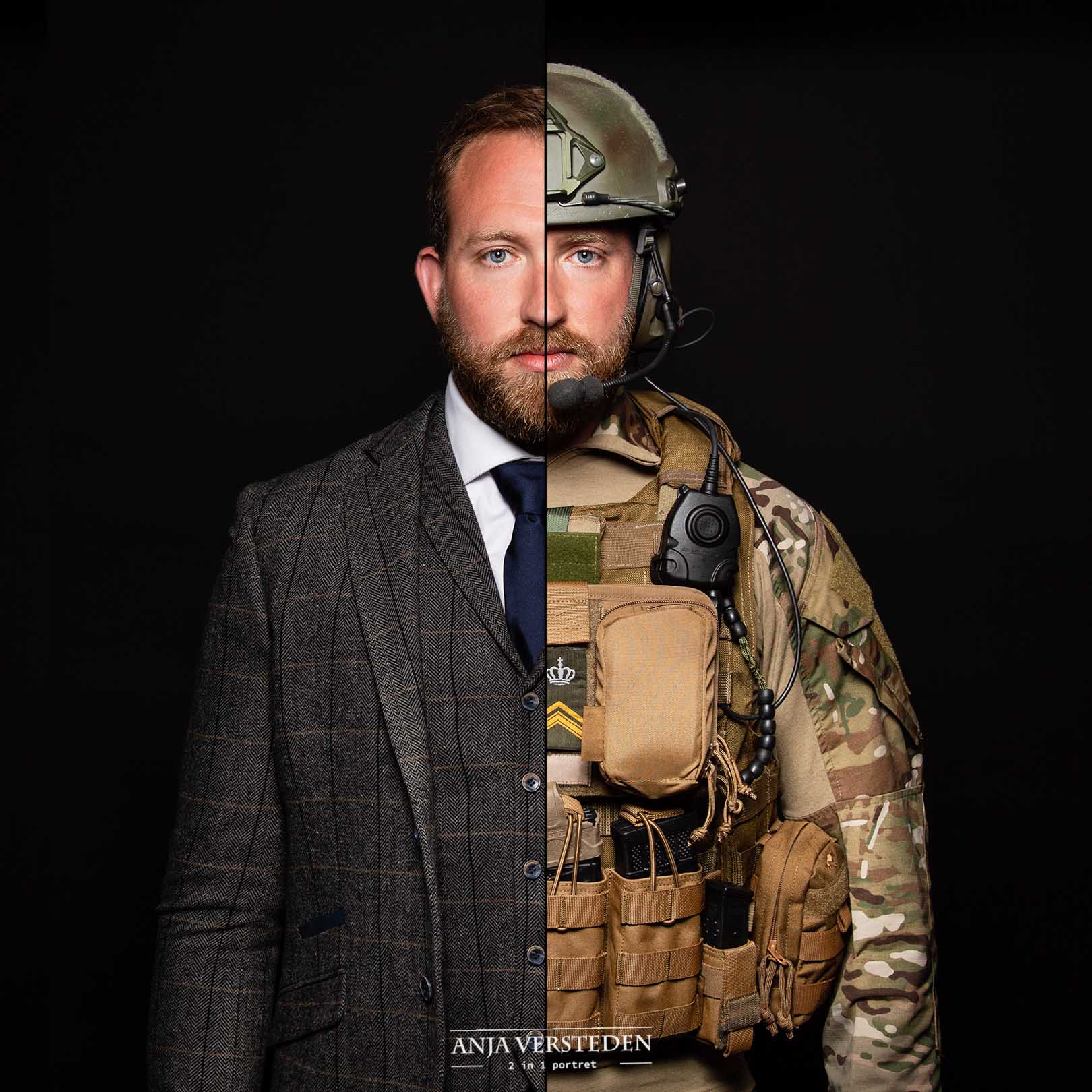 Transitie-stress....
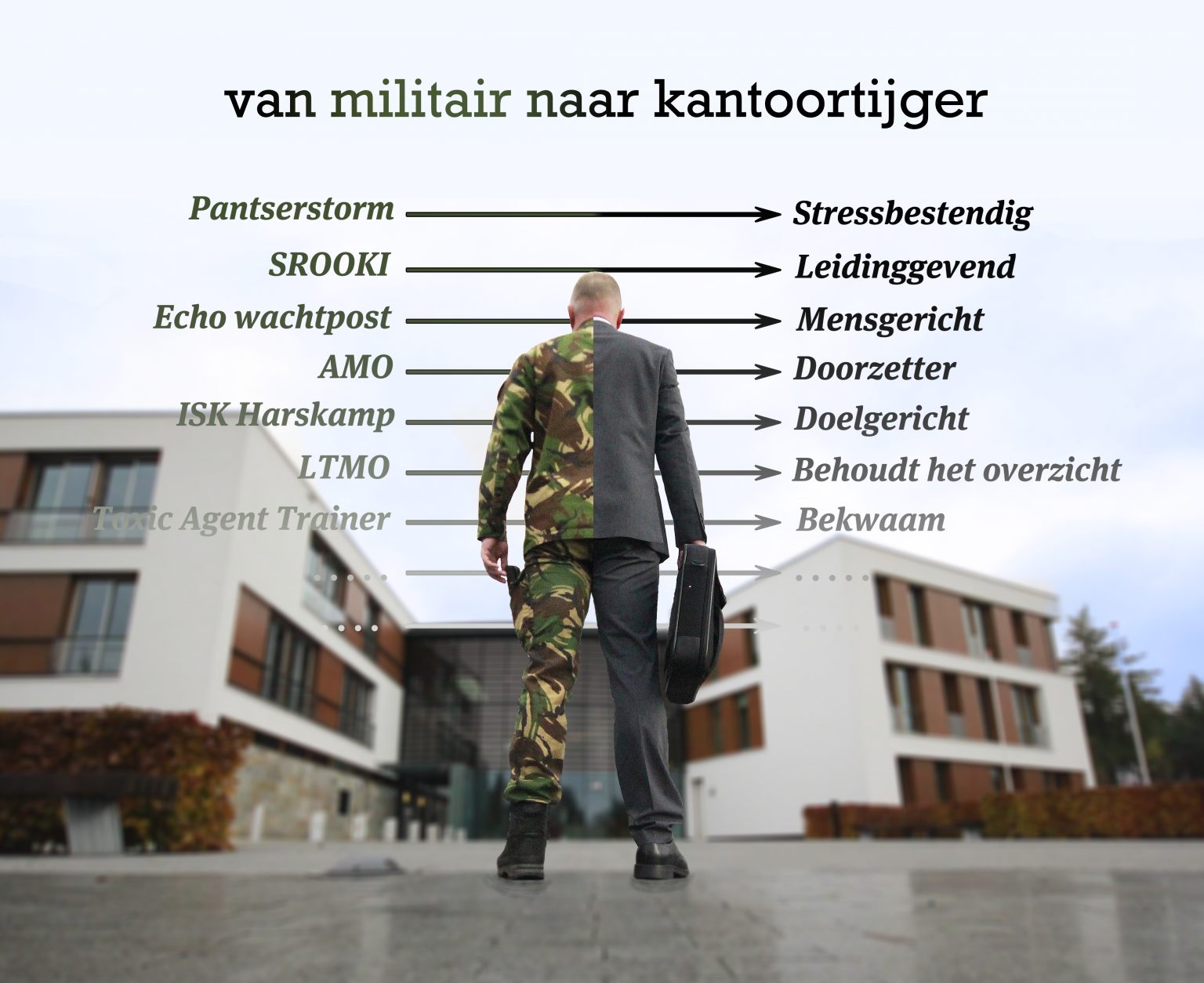 Foto: website NLVI 2023
Militaire identiteit en diagnostiek
Bij chronische problematiek waarbij er sprake is van overheersende militaire identiteit wordt vaak vastgehouden aan "aangeleerde militaire overlevingsstrategieen" die niet los gelaten kunnen worden door een onderliggend probleem of stoornis. 

- PTSS
- Persoonlijkheidsproblematiek (As-if Personality)
- Autismespectrumstoornis
- Hechtingsproblematiek

Gestagneerde transitie:
Gebrek aan vaardigheden in communicatie en gedrag en aan vaardigheden in communicatie (de Groot, 2011)
Gevoelens van miskenning, vervreemding ten gevolge van  moreel lijden (Molendijk,2019)
Obstakels
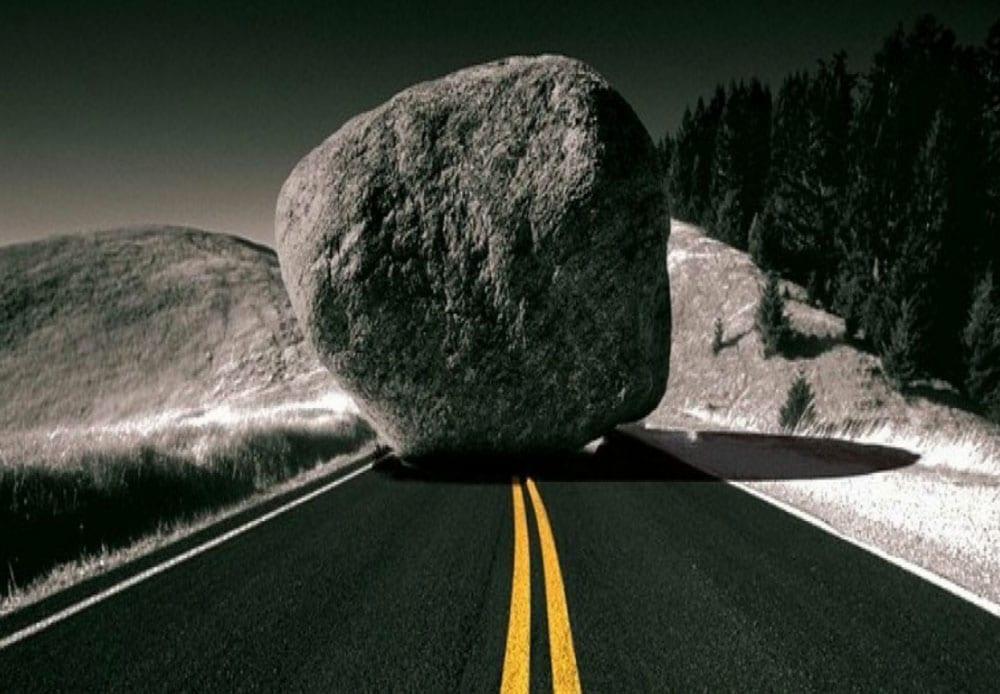 Website Wonderlijk Werken, 2023
Motivatie tot verandering?
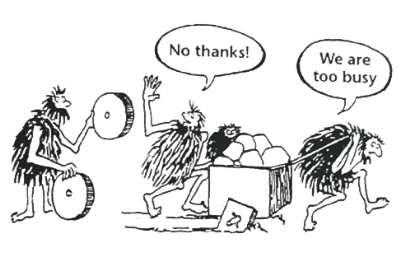 "Het is onmogelijk iets te leren als je denkt dat je alles al weet..." Omdenkkalender, 2023
Website, magic business, 2023
Wat kan je doen om iemand te helpen als de militaire identiteit belemmerend wordt in herstel?
Randvoorwaarden behandelaars/begeleiders: Kennis MC en uitzendingen, missies.
Psycho-educatie:Uitleg verschil MI en Burgerleven zonder oordeel. PE: "Uitzendgerelateerde problematiek en trauma"
Vaardigheden en communicatie: "Tactiek naar tact", ART
Motivatie tot verandering? Zo ja... Dan…
Wanneer mogelijk alsnog behandelen onderliggende problematiek bijv. PTSS, schematherapie.
Modules netwerk/keten LZV gebruiken: resourcegroepen, ,  "Doelengroep", etc.
Consolideren en vasthouden: WMO, MW, GV, ZC NLVI
Casus
Voorbeeld uit de praktijk
Vragen?
Dorien.de.Groot@ggzdrenthe.nl 
Tel. 0610332694

hg.houtgast@mindef.nl
Tel: 0653746796